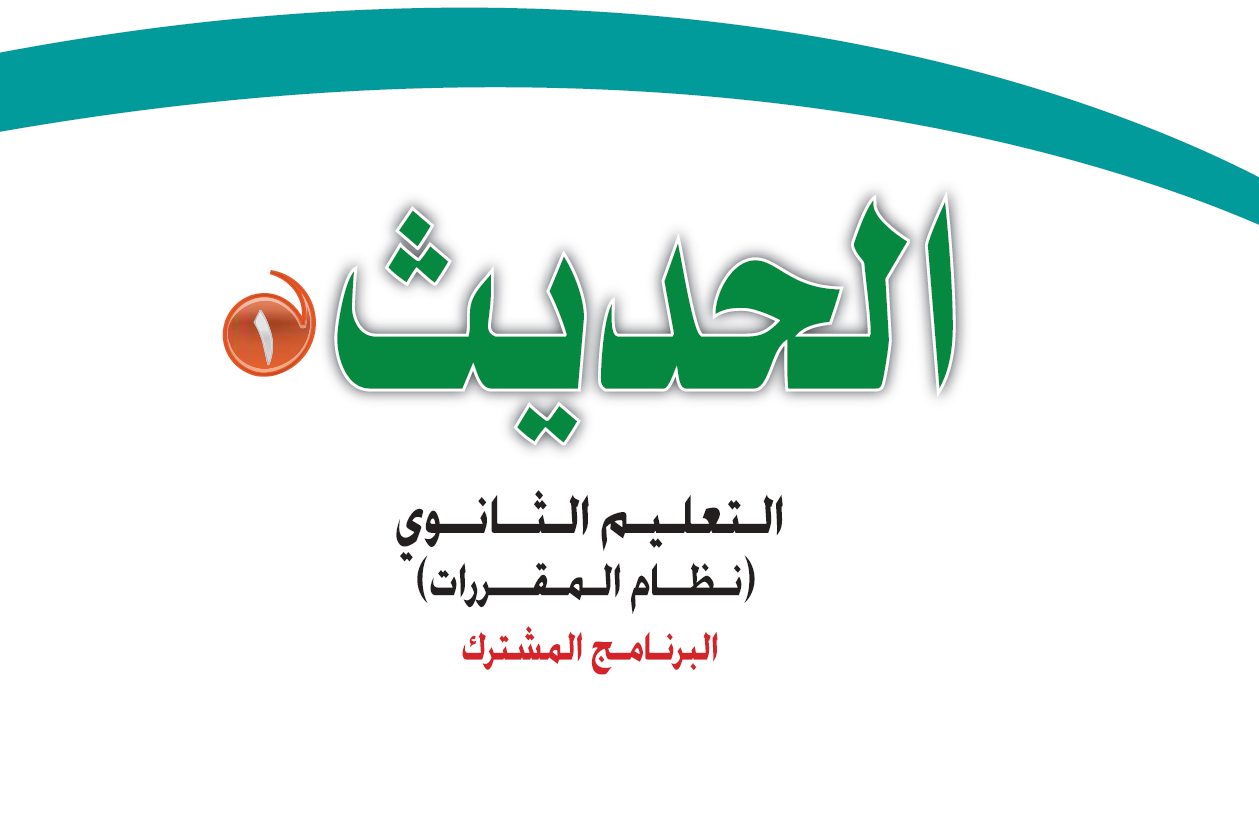 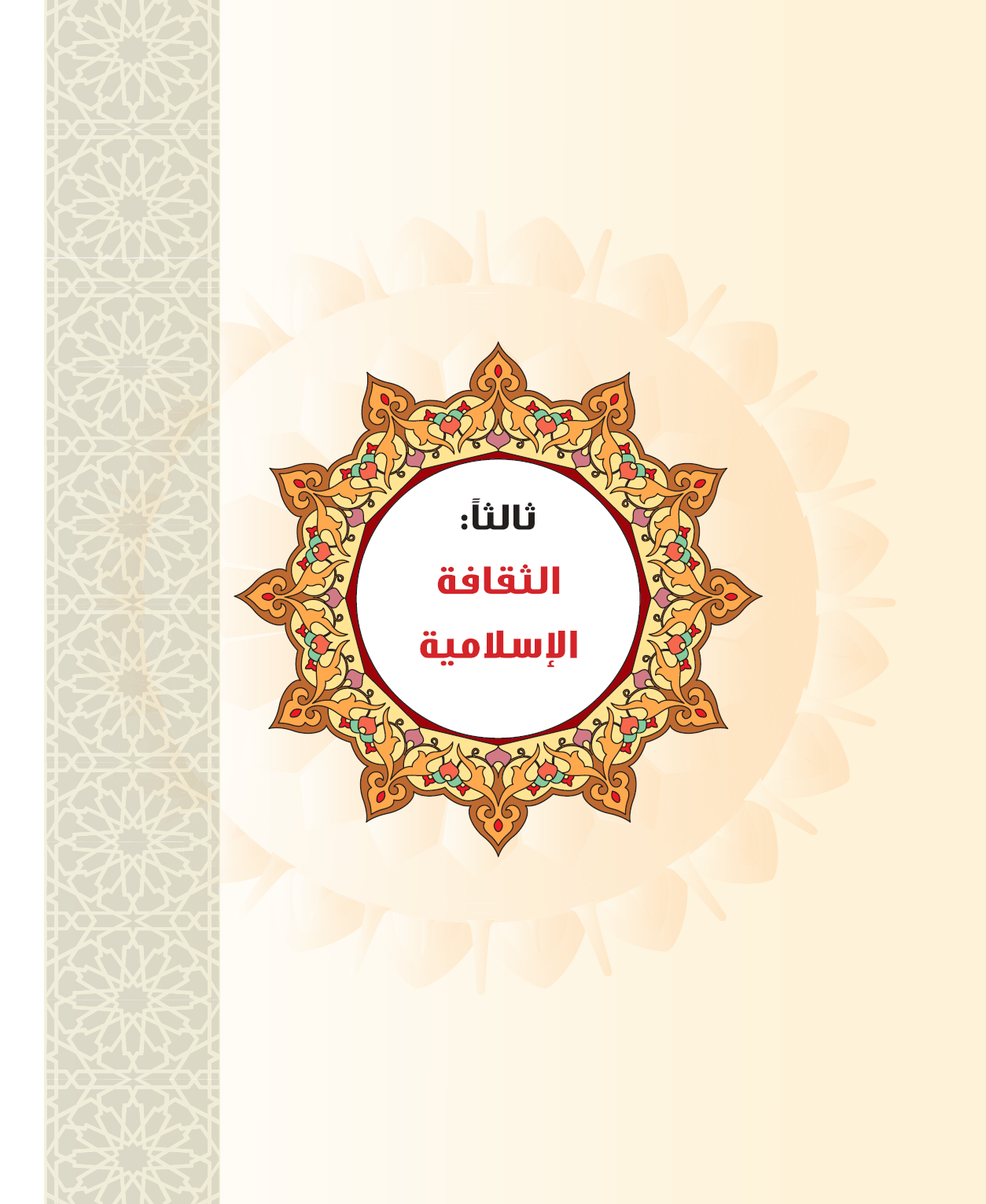 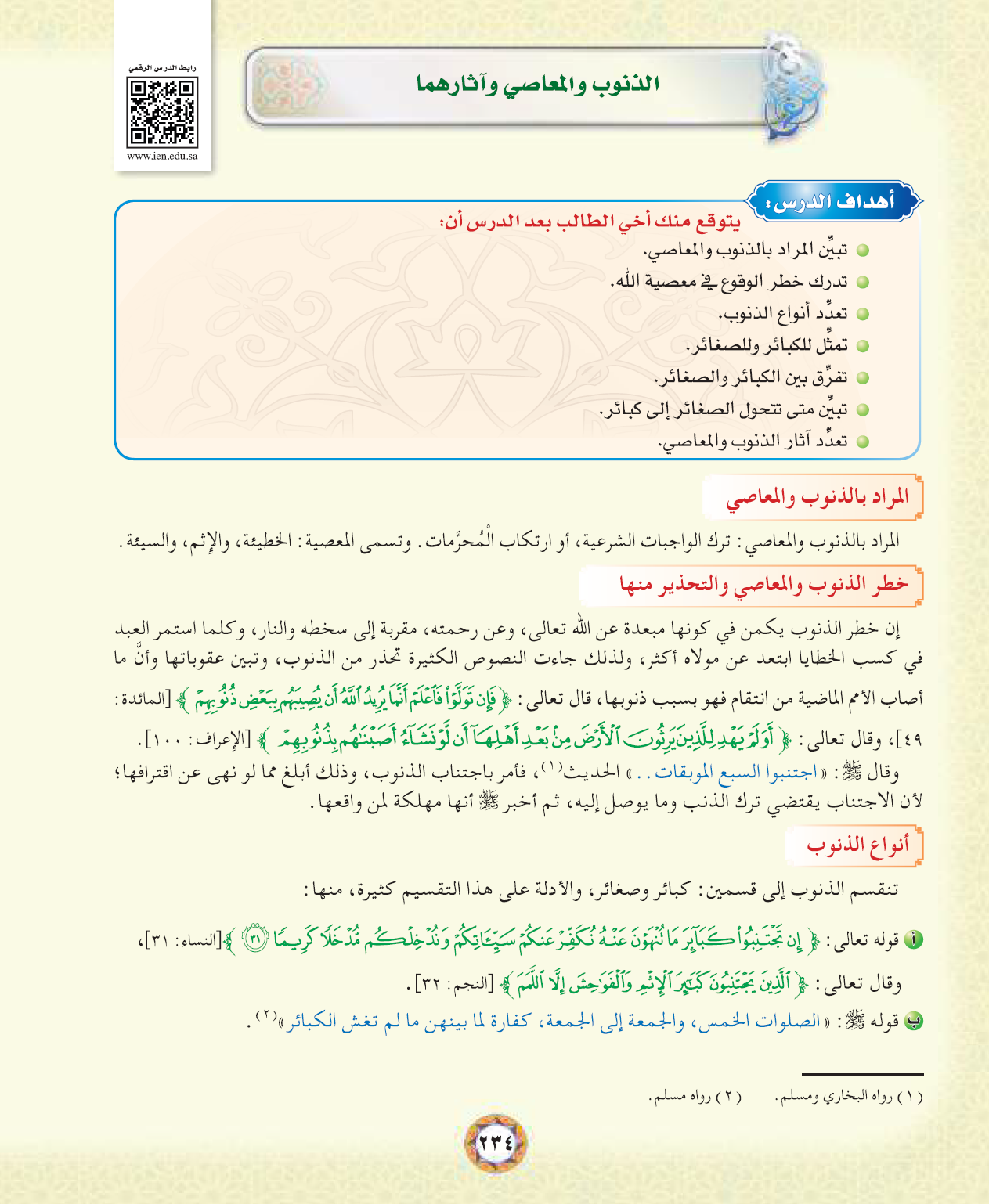 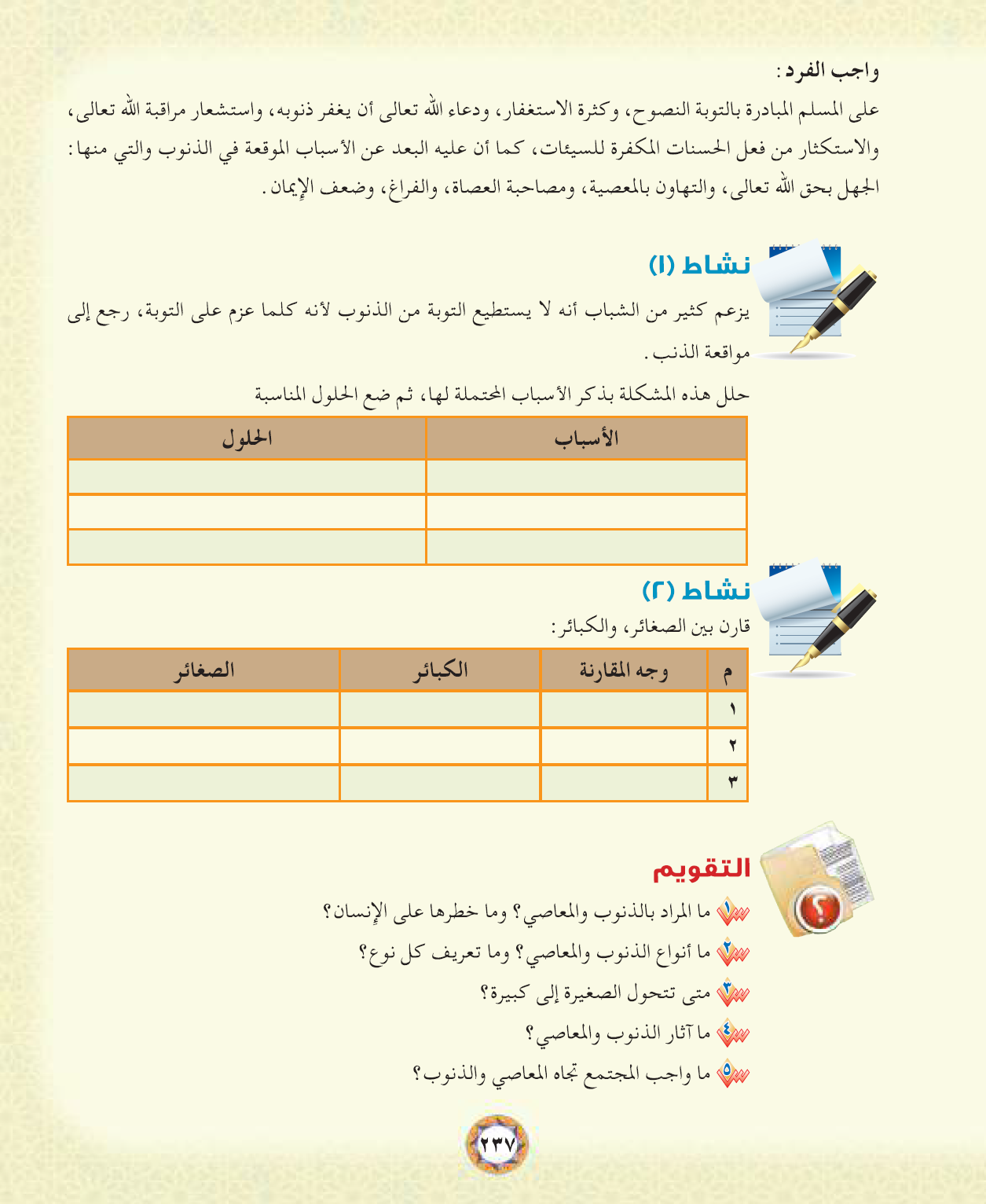 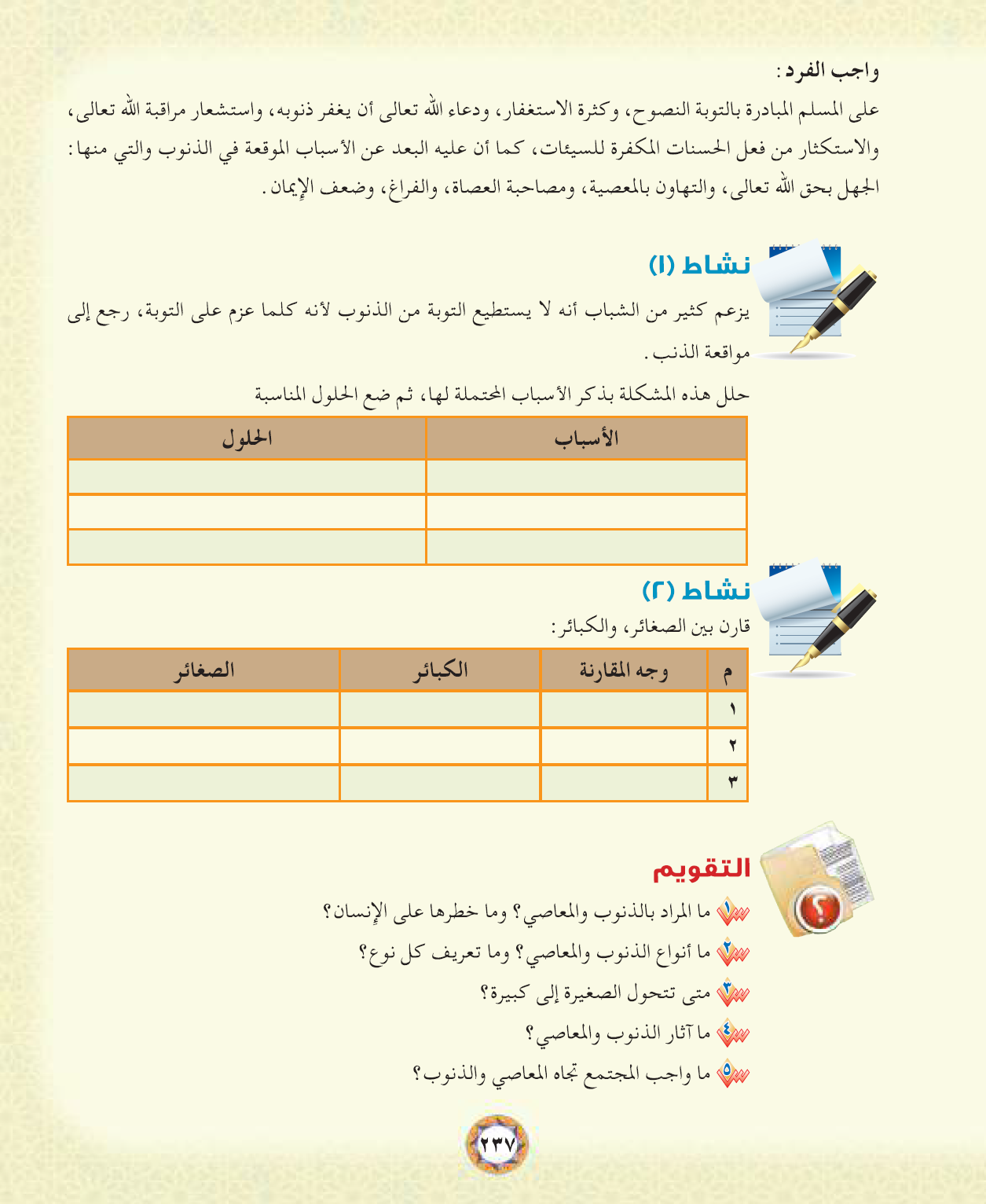 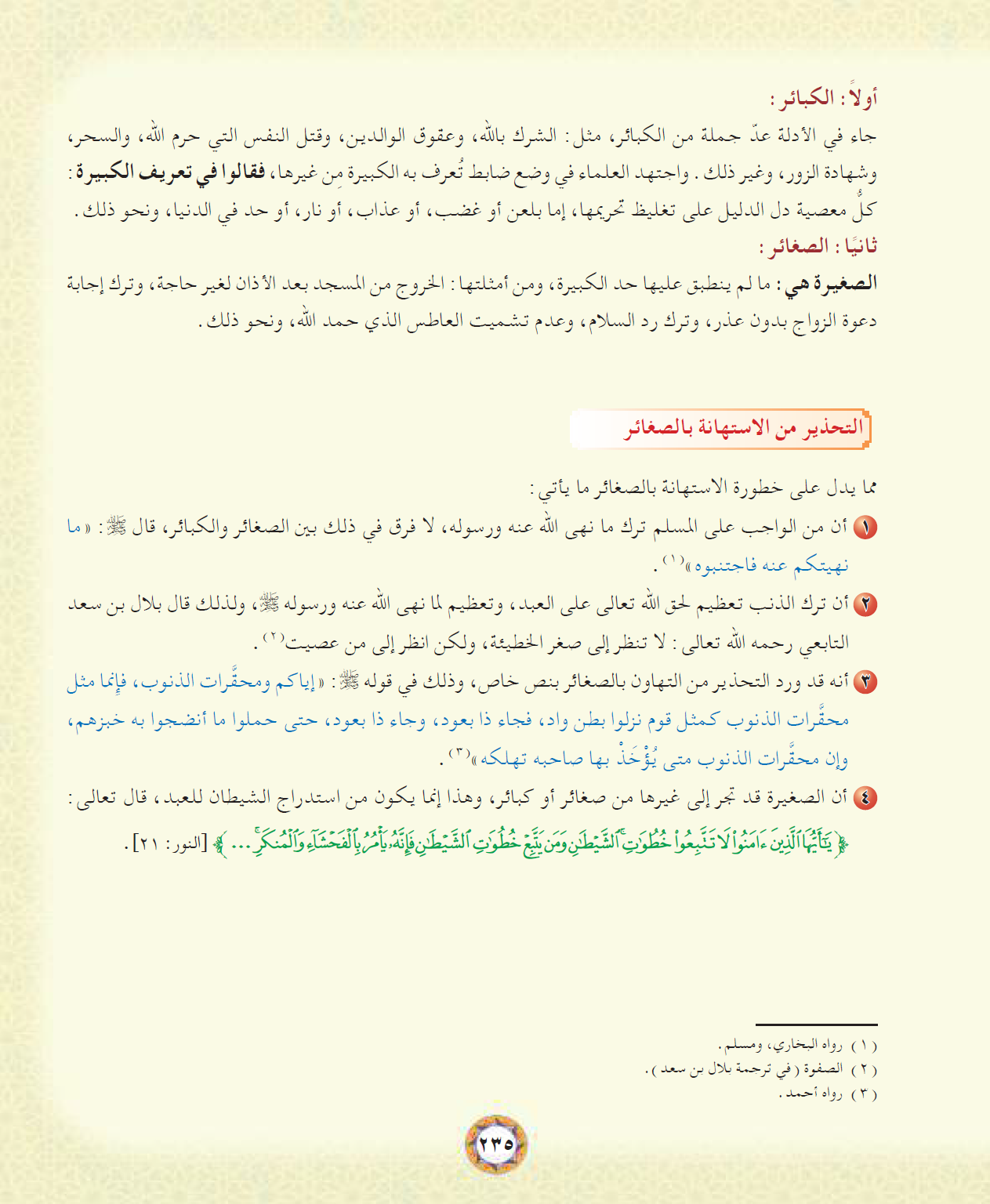 س: مثل لكبائر الذنوب ؟
س: مثل لصغائر الذنوب ؟
س: لماذا لا يستهين المسلم بالصغائر ؟
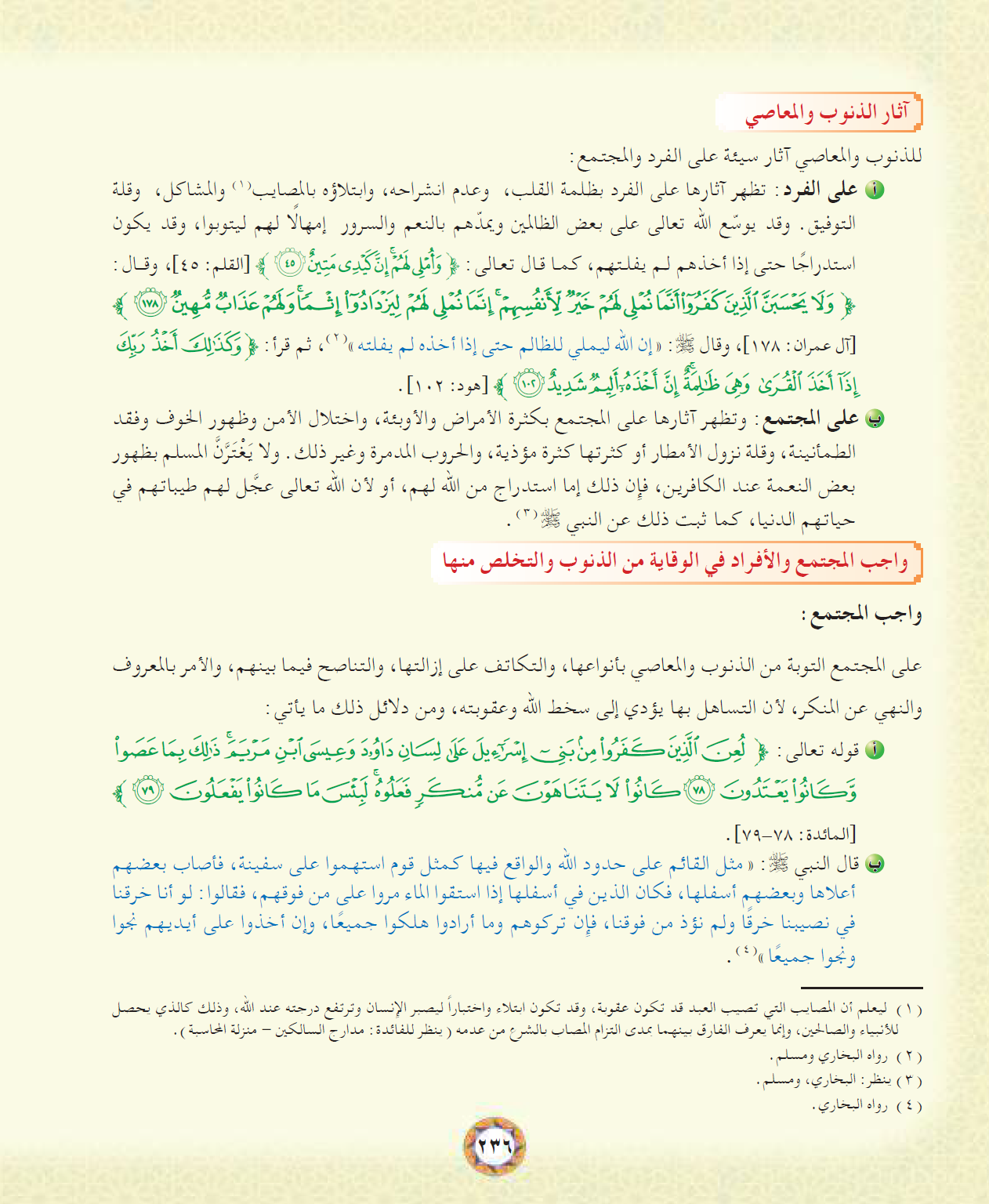 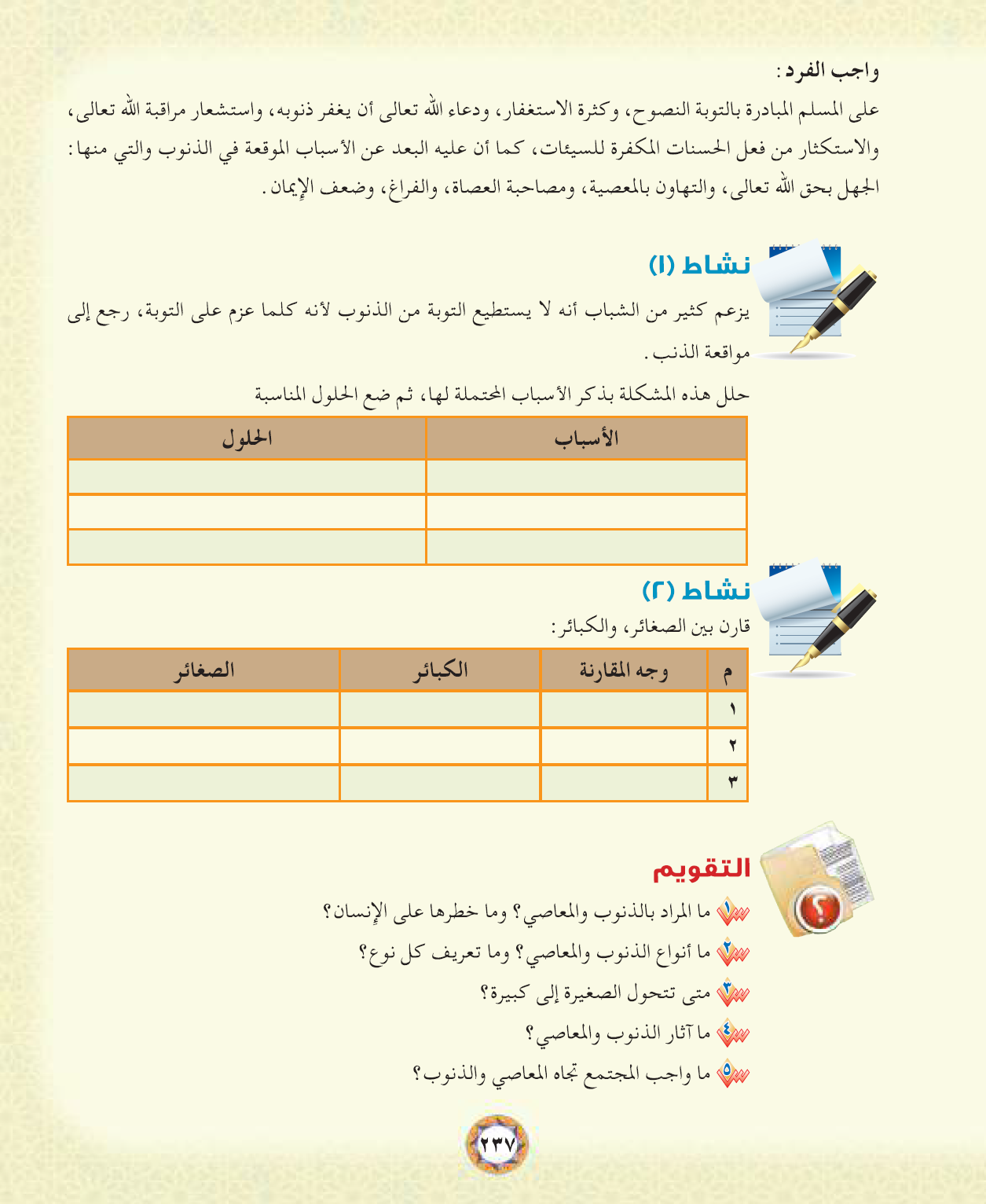 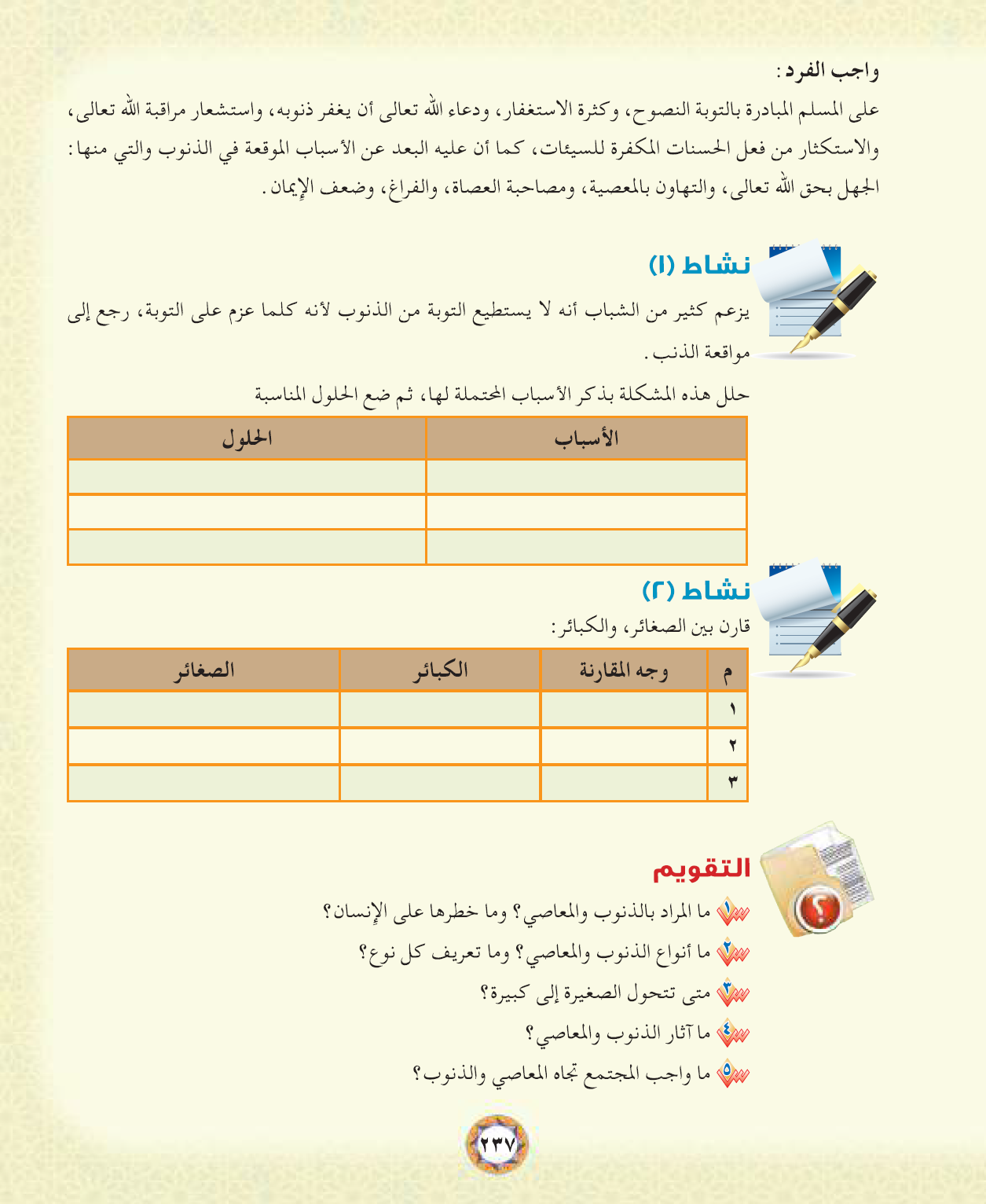 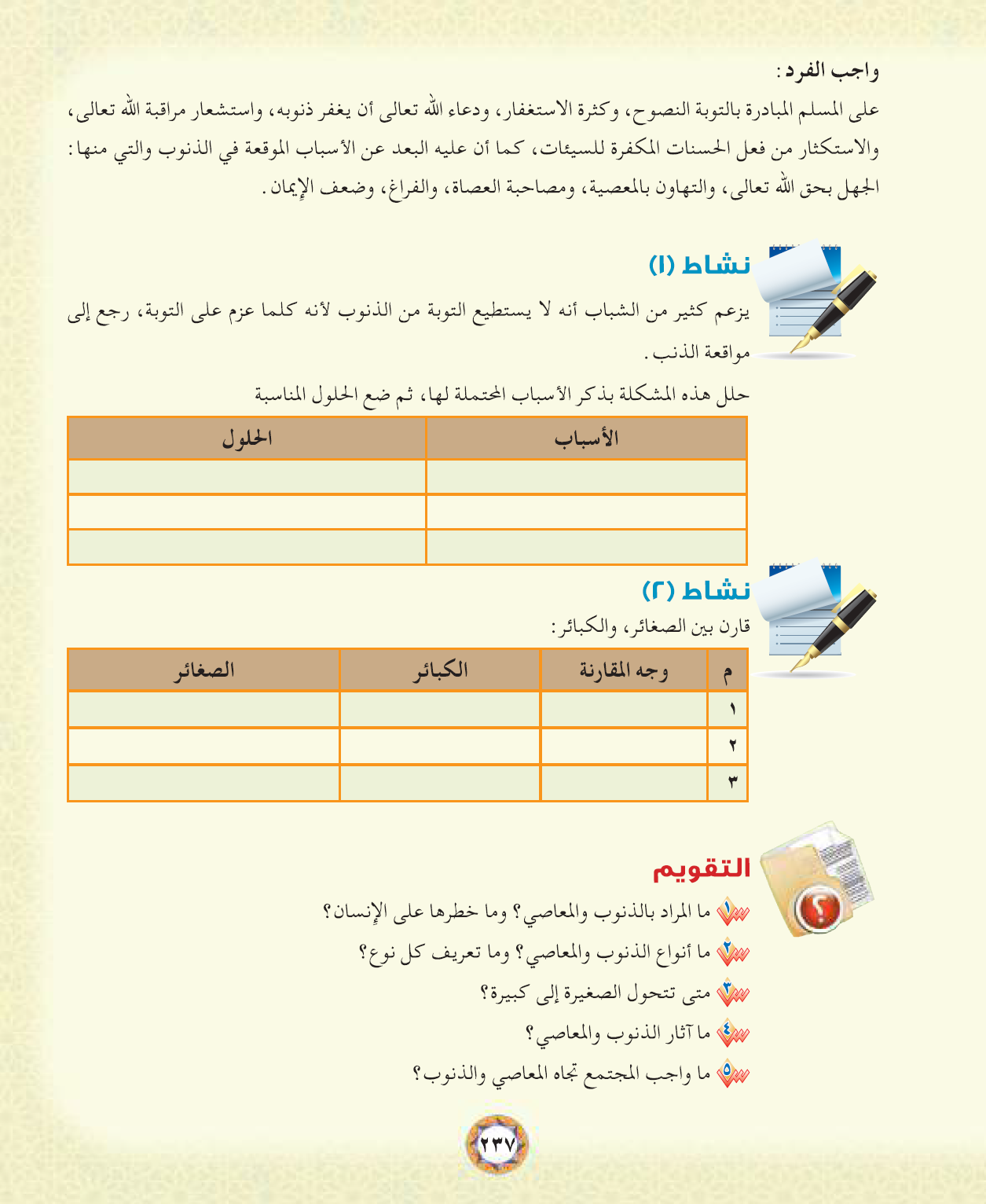 ص234
ص234
بالتعود والإصرار عليها
ص236
ص236